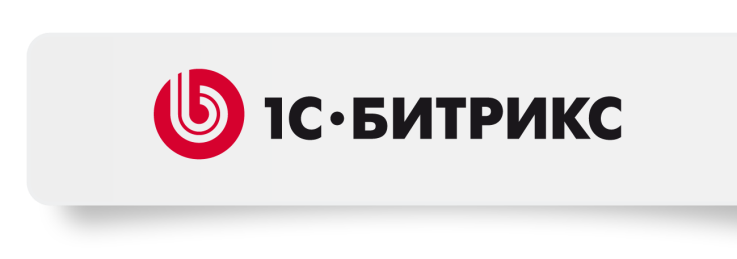 Тестирование. Почему это необходимо?
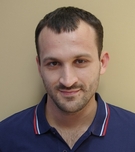 Строкатый Олег
Руководитель отдела тестирования
1С-Битрикс
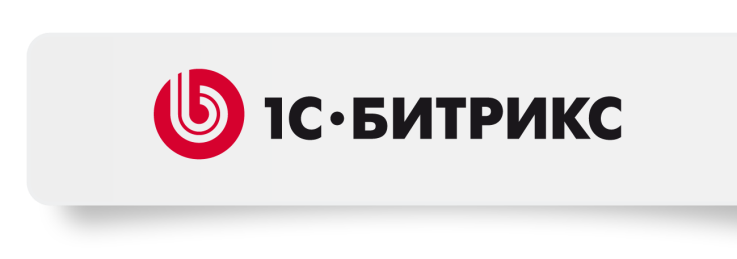 Жизненный путь решения
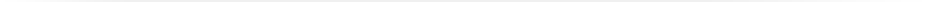 Разработка
Выгрузка в Маркетплейс
Тестирование
Модерация
Публикация
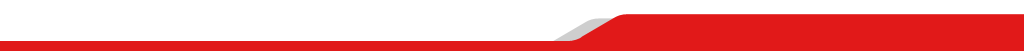 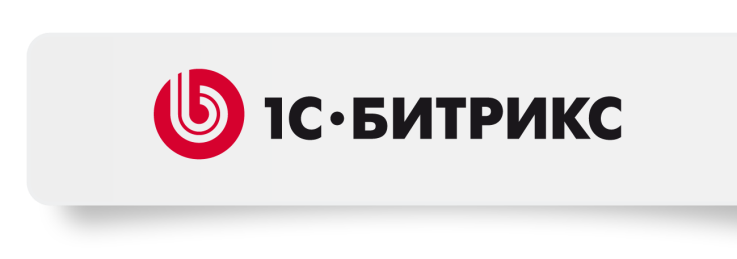 На самом деле
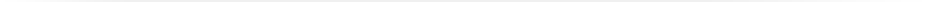 Разработка
Выгрузка в Маркетплейс
Тестирование
Модерация
Публикация
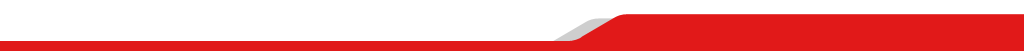 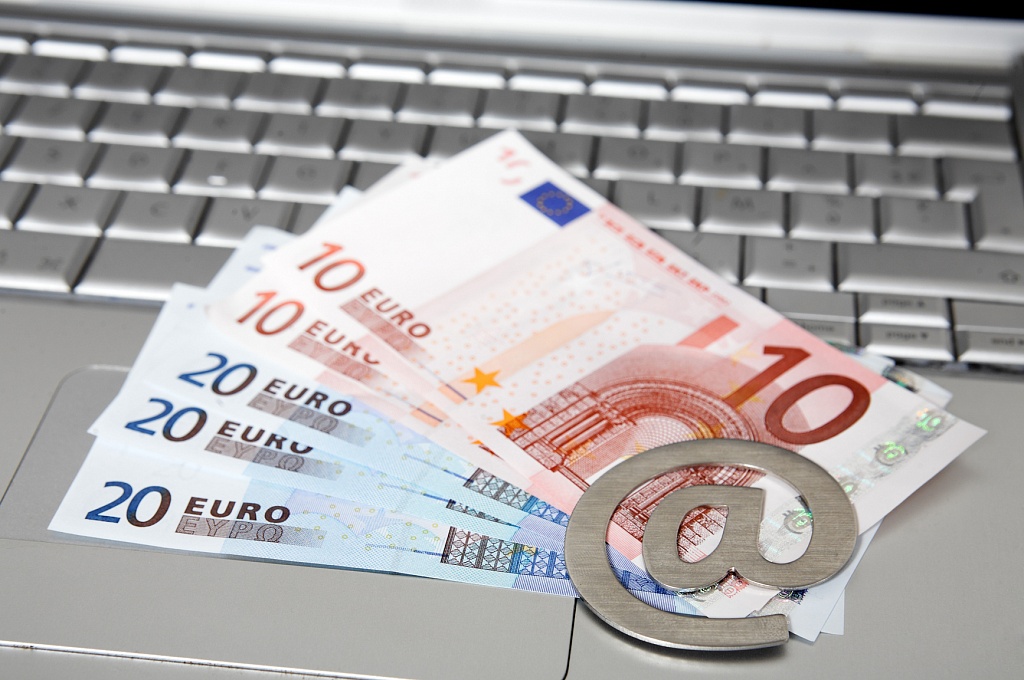 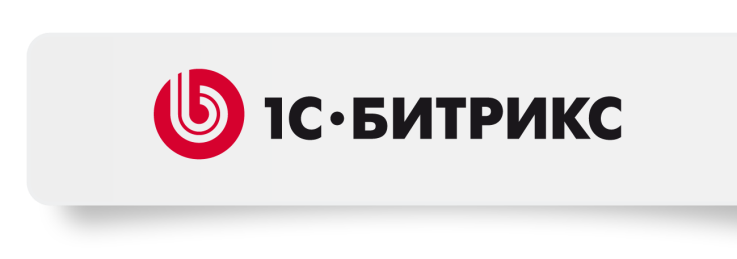 175 000 руб.
потерь
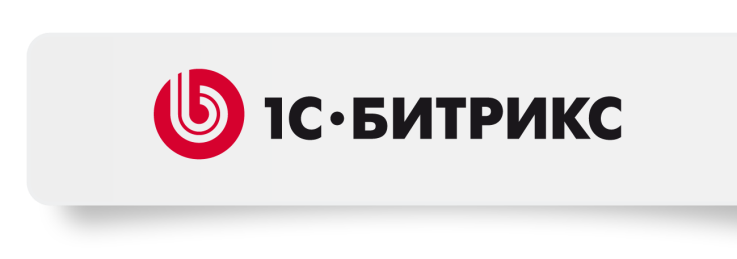 Зачем тестировать?
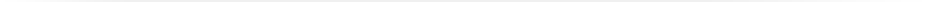 Это выгодно
Потери в случае нахождения ошибок (в лучшем случае): 
	
Средняя стоимость хорошего решения – 25 000 р.
Среднее время повторной модерации – 3-4 дня
Среднее число перемодераций перед публикацией- 2

Итого:		
(25 000 р.* 3 дня) + (25 000 р.* 4 дня) = 175 000 руб.

Клиент доволен
Меньше ошибок = выше удовлетворенность клиента = меньше затрат на тех. поддержку и доработку = больше денег оставим себе
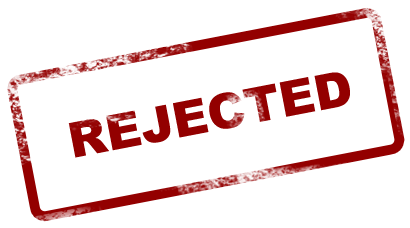 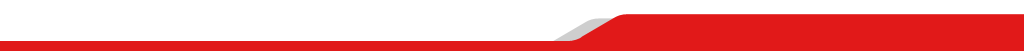 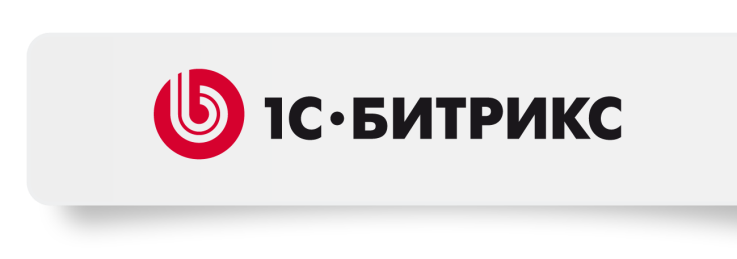 Как тестировать? Методика
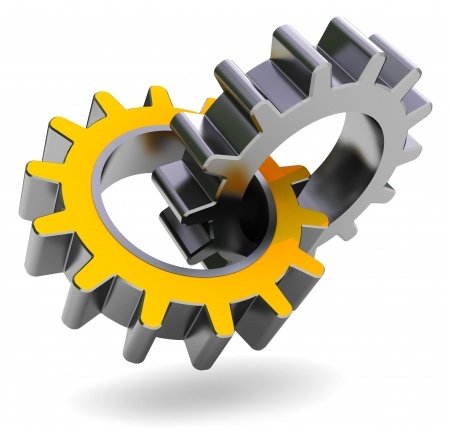 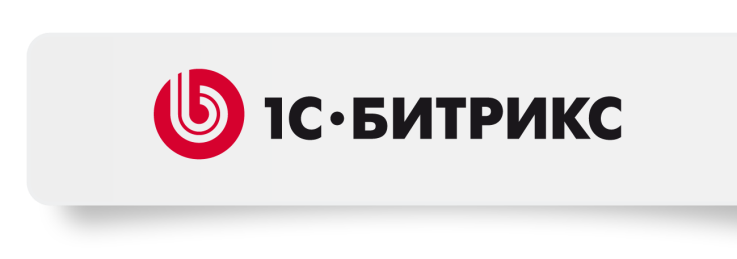 Как тестировать, методика
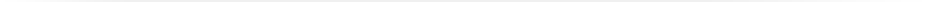 План  тестирования, список  основных  сценариев
главная страница:
анимация главного баннера
работа переключателя баннера
отображение формы входа на сайт
авторизация пользователя на сайте

Цикл тестирования
подготовка продукта или обновления
проверка исправлений (действительно исправили?)
проверка нового (правильно прикрутили)
проверка старого (ничего не сломали)
правка ошибок, недоправленных старых или найденных новых
повторение итерации
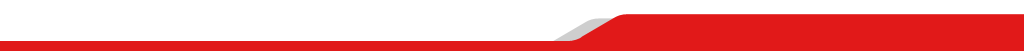 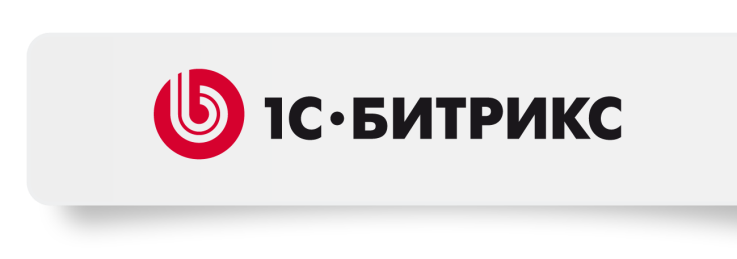 Как тестировать, методика
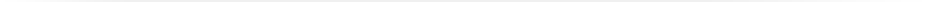 Блочное тестирование

Поправили кнопку входа на сайт  ->  тестируем работу всей авторизации
логин
пароль
войти
fixed
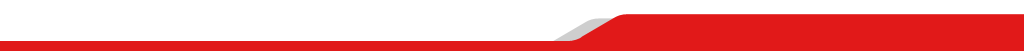 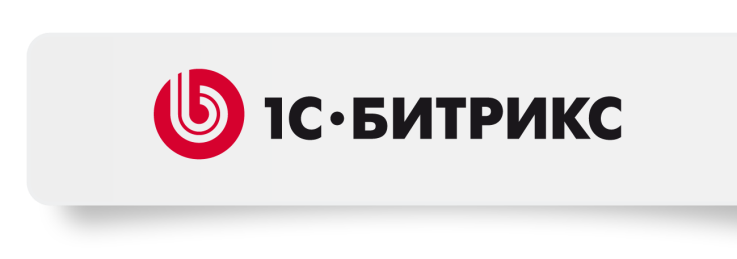 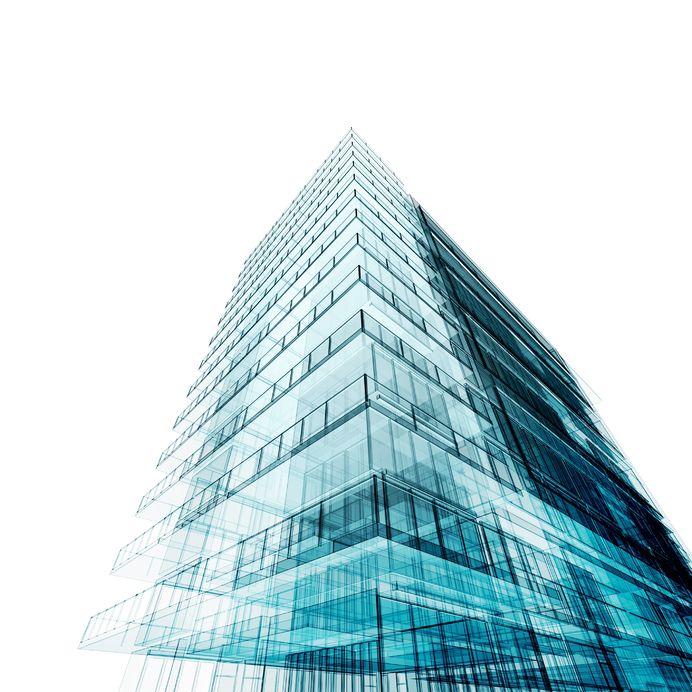 Среда тестирования
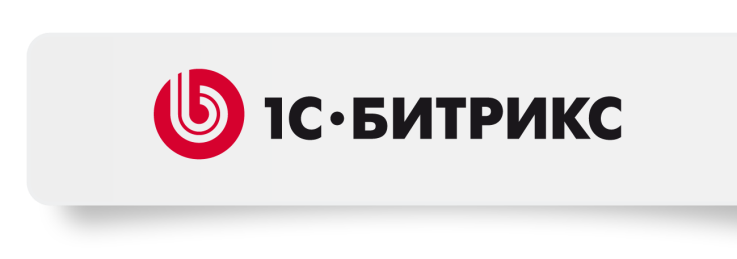 Среда тестирования
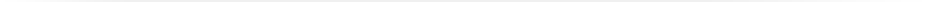 Тестовый стенд

Вирт. машина / Старшая редакция КП или БУС / UTF-8
Windows-окружение / Старшая редакция КП или БУС / CP-1251


Браузеры

Google Chrome
Firefox
Internet Explorer 8, 11
Safari
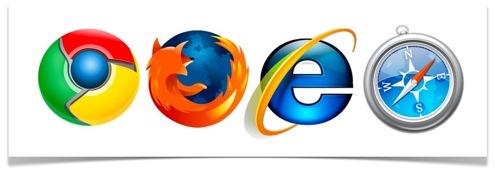 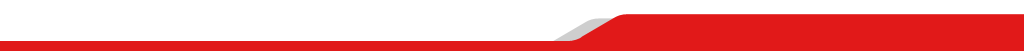 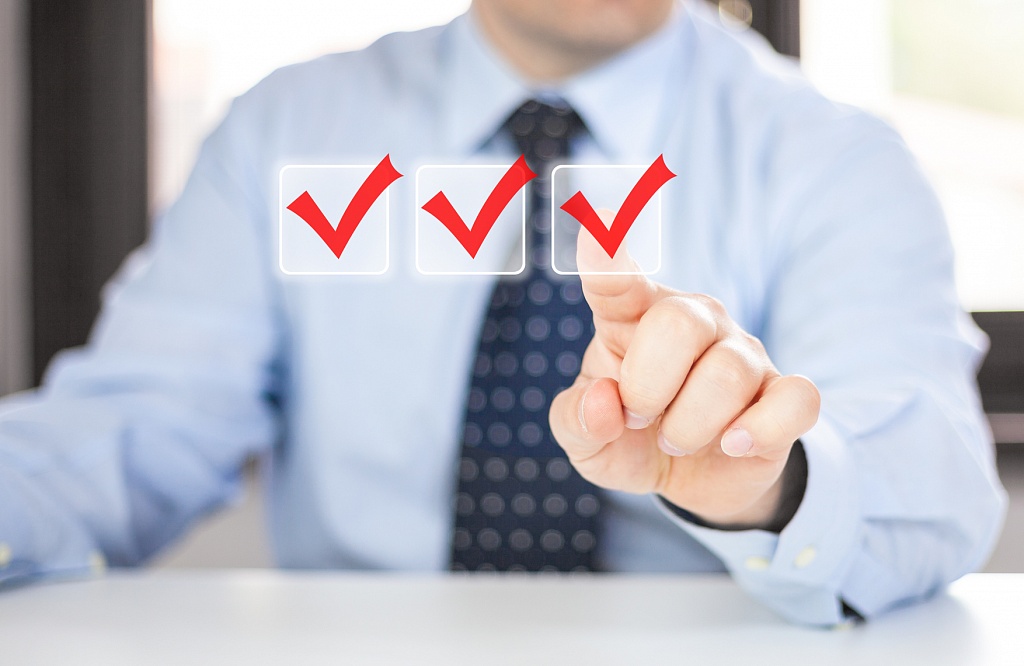 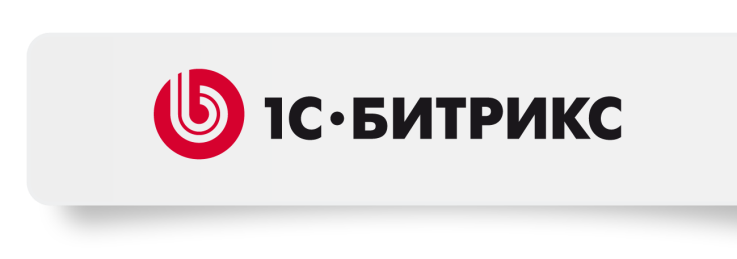 Частые ошибки
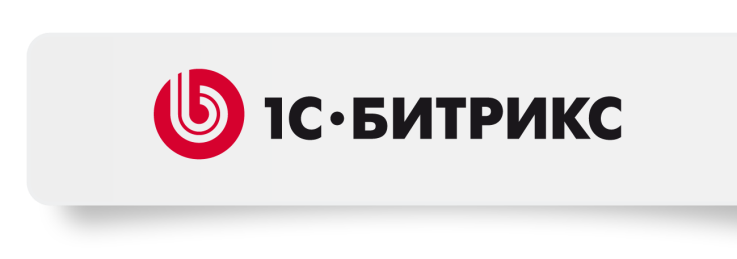 Ошибка установки
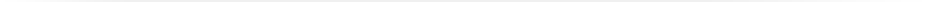 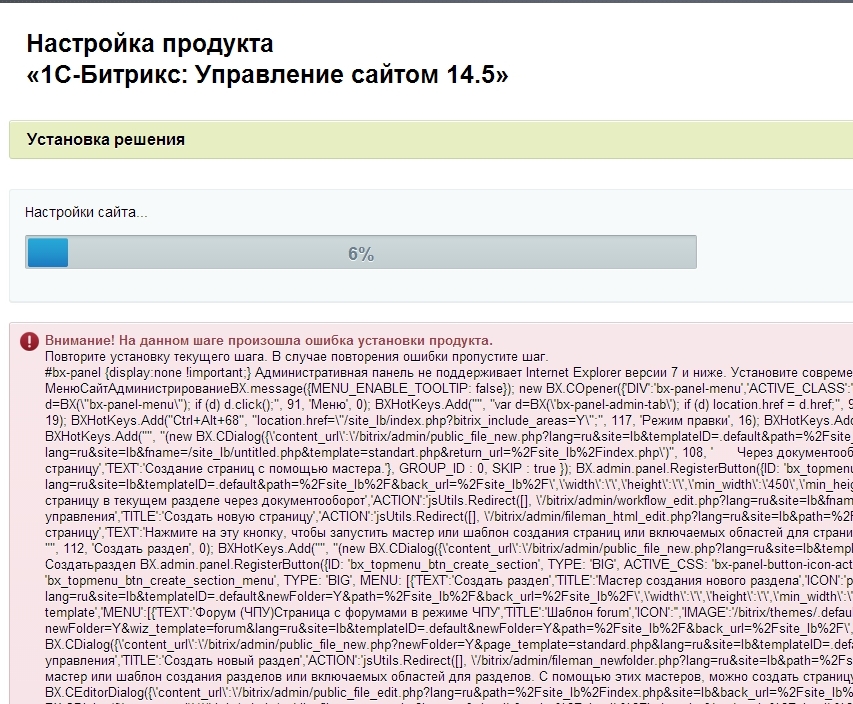 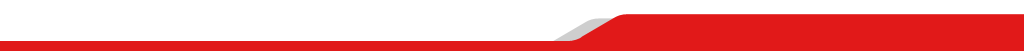 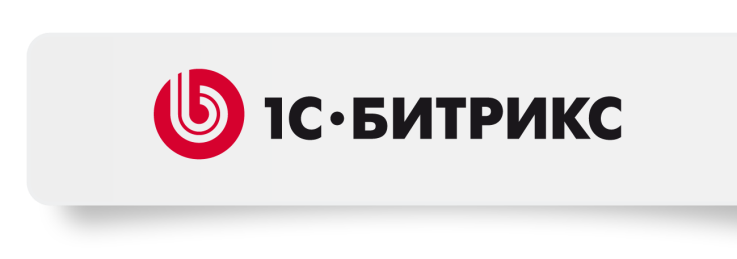 Фаталы
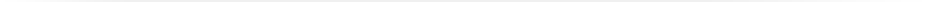 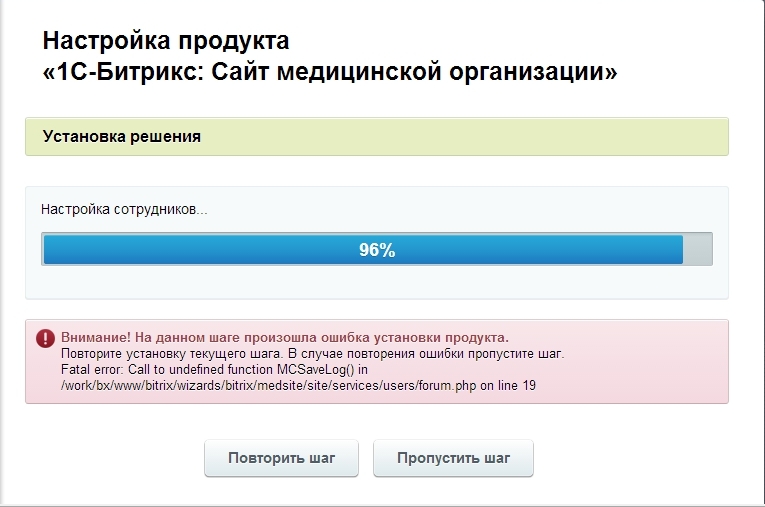 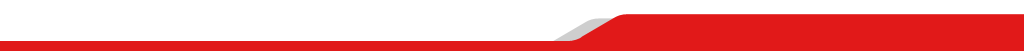 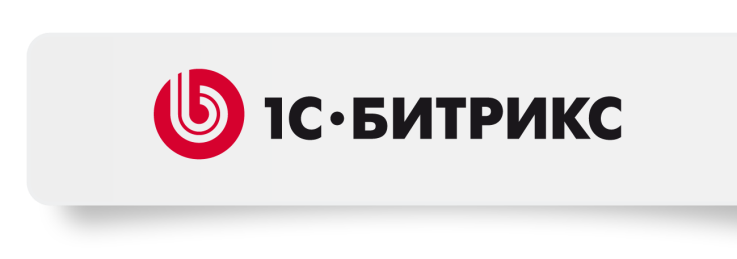 Варнинги
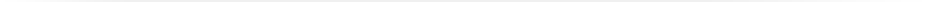 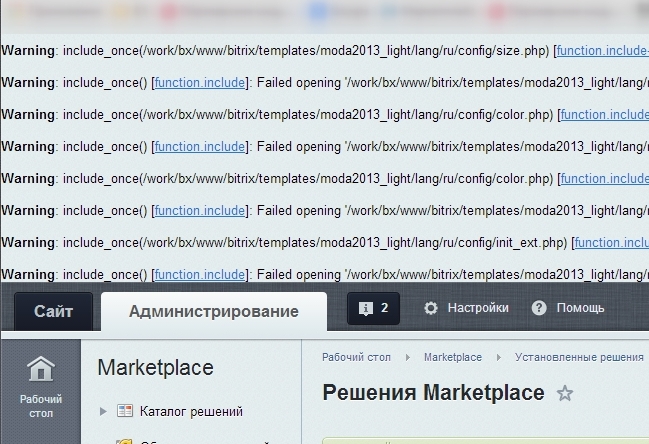 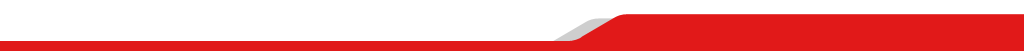 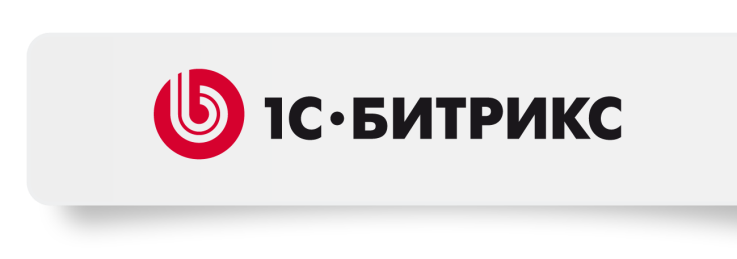 Неверная кодировка
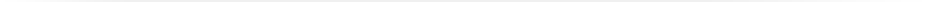 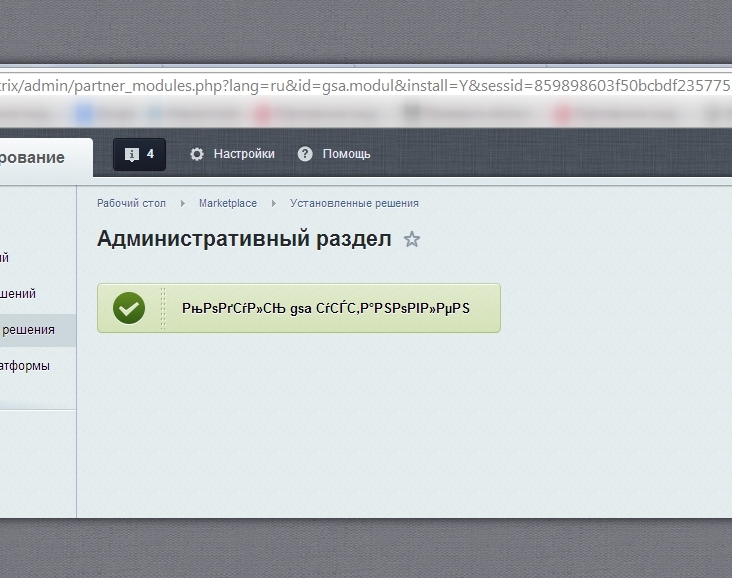 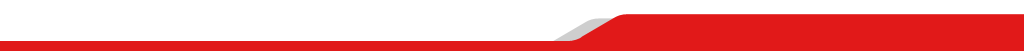 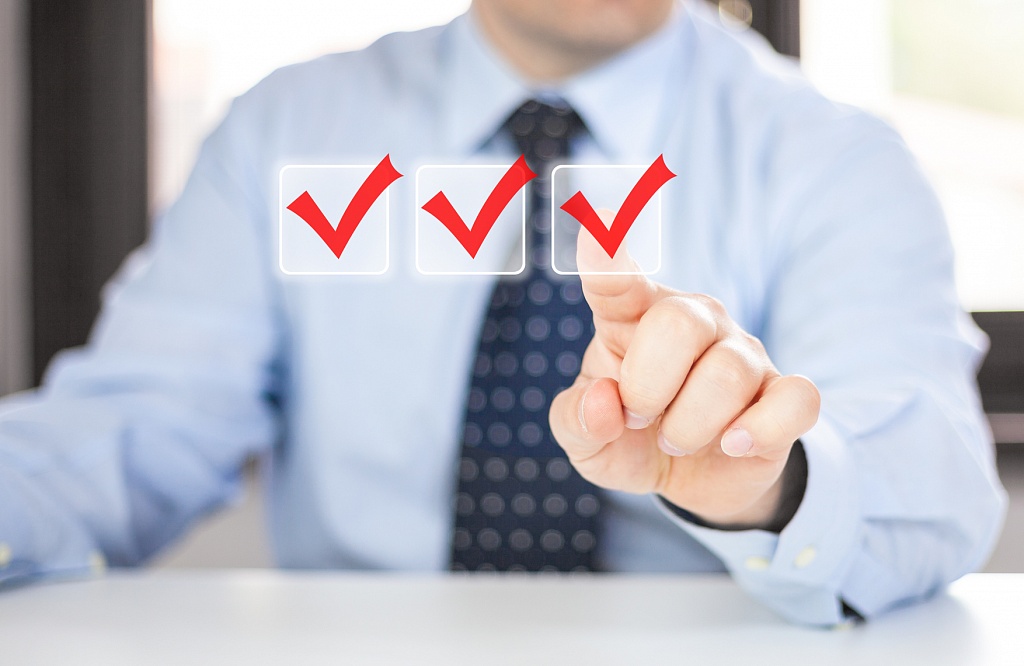 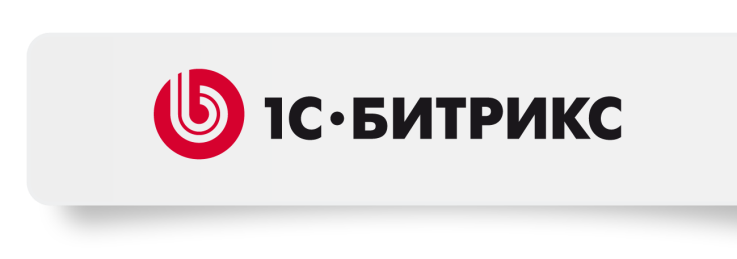 Наши 
требования
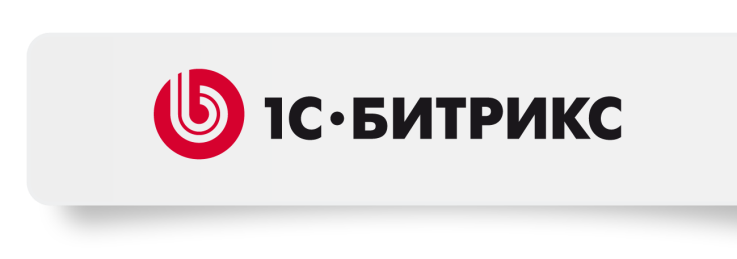 Требования к решениям
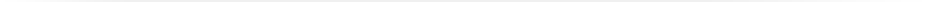 Нет ошибок в мастере установки
Данные первого сайта не затронуты после установки
Кодировка текста валидна
Варнингов нет
Фатальных ошибок нет
Синтаксических ошибок нет
Ошибок базы нет
JS-ошибок нет
Шаблоны всех компонентов присутствуют
Верстка корректная
Решение поддерживает многосайтовость
Отсутствуют не заданные разделы и элементы
Отсутствуют 404 страницы
Сайт функционирует согласно своему описанию
Публичная часть проверена автотестами
Количество запросов на страницу не больше 150 +/- 100
Нет постороннего кода в файле init.php


Полный список требований
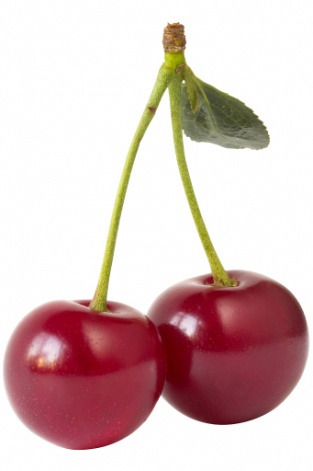 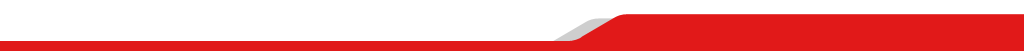 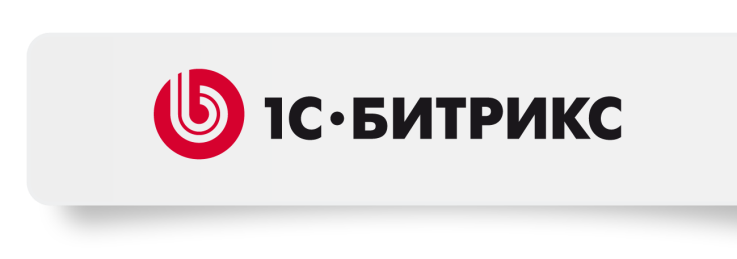 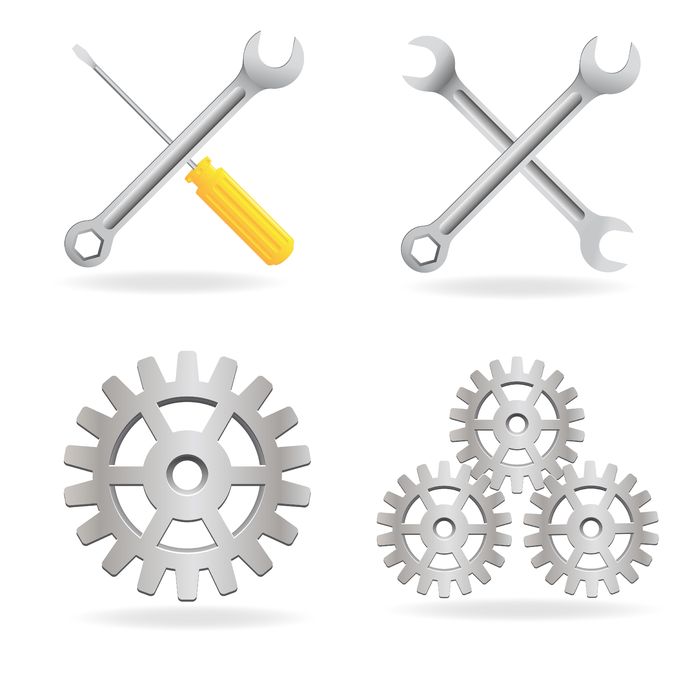 Инструменты
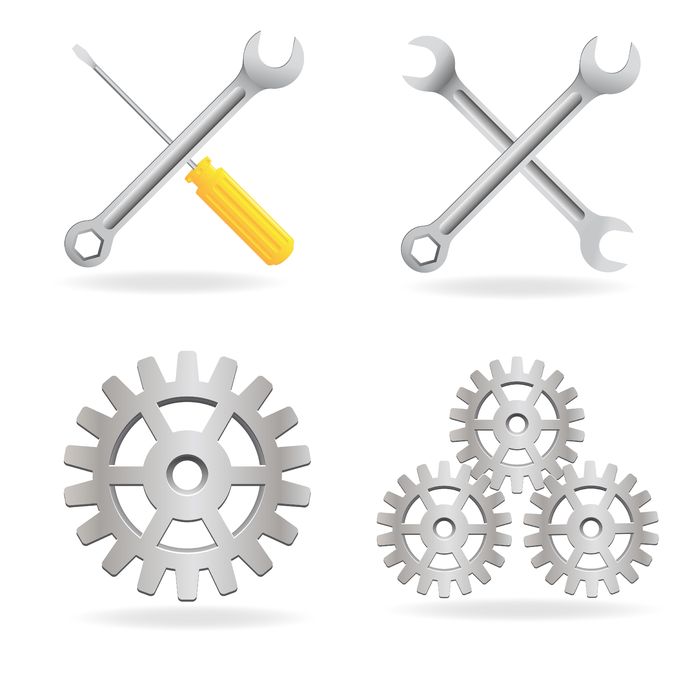 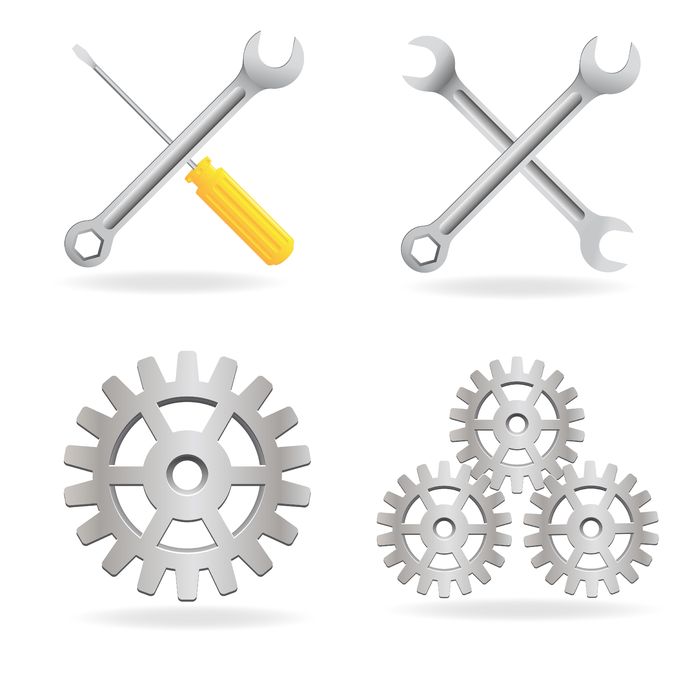 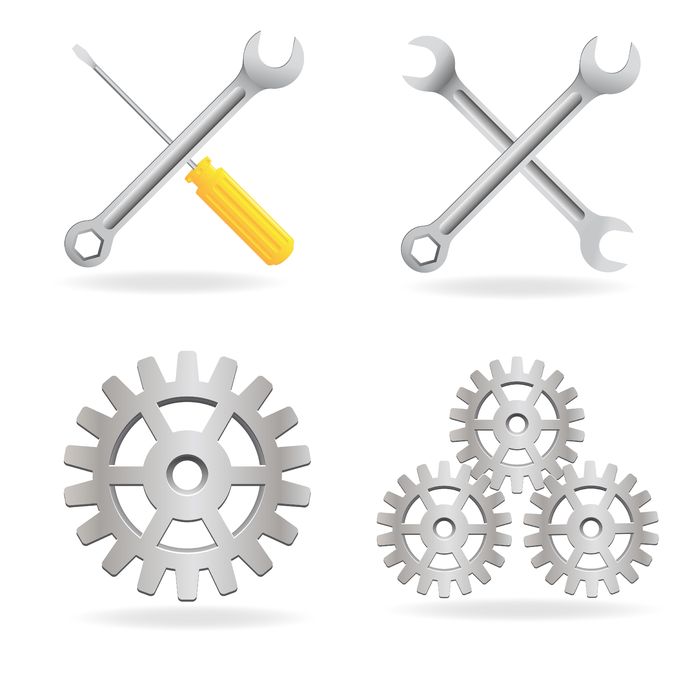 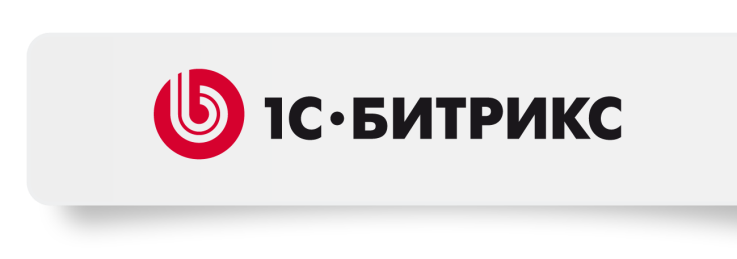 Инструменты
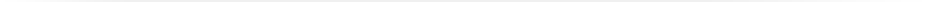 Firebug
Встроенные консоли и сигнализаторы JS ошибок
Валидаторы 
html - http://validator.w3.org
php - http://phpcodechecker.com

Unit-тестирование
Автотесты (роботы)
Быстрый тест
Автоматизация сценариев
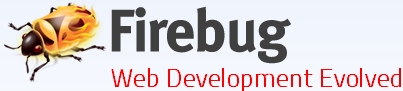 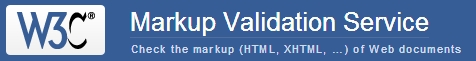 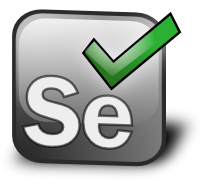 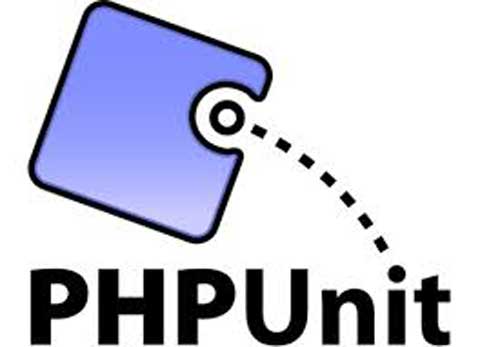 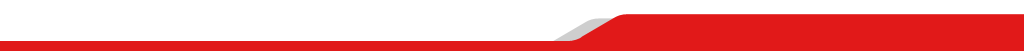 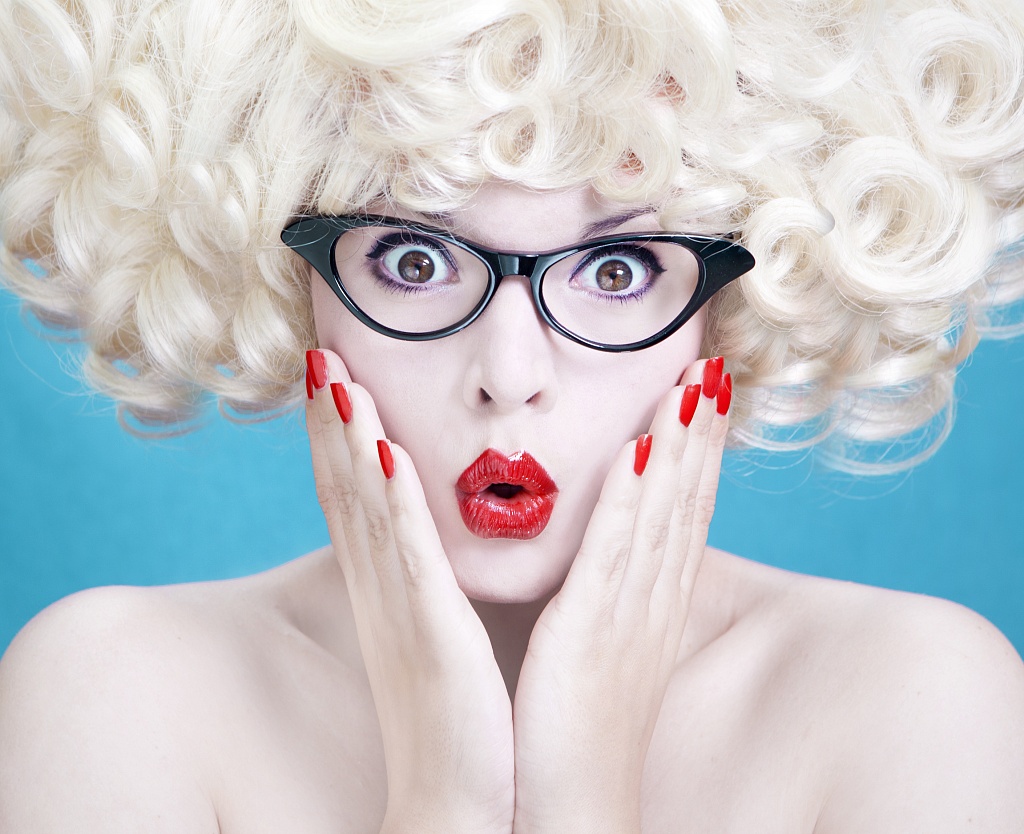 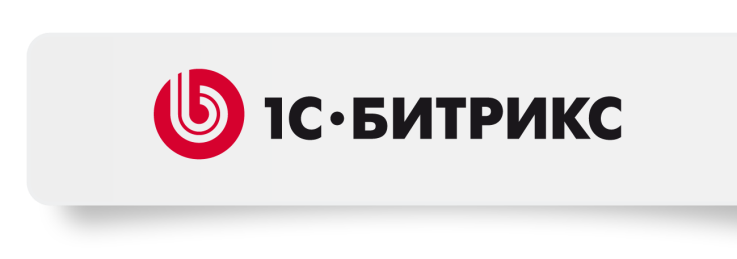 90% решений 
отправляются на доработку
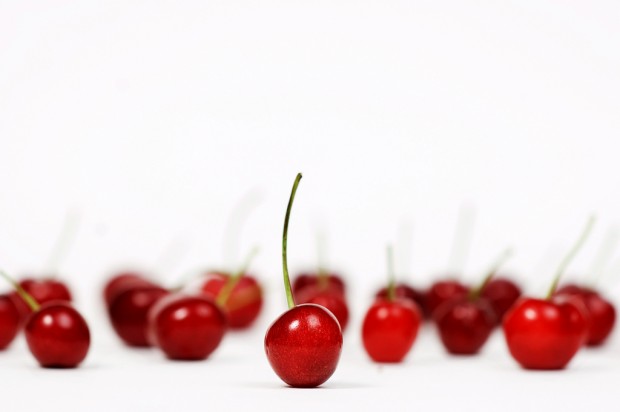 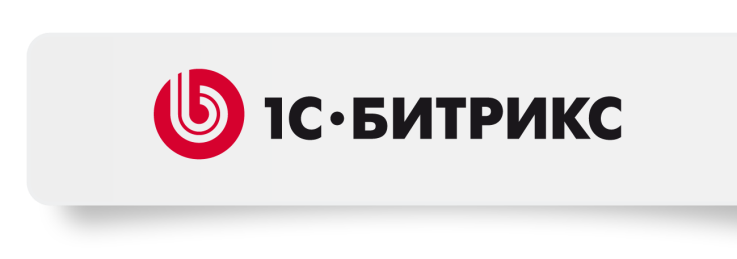 Цифры
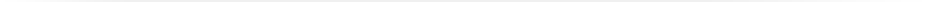 В среднем 20-30  решений в очередь на модерацию каждый день
Из них новых – 10-20
На доработку первый раз отправляется  90%
Среднее число доработок перед публикацией – 2
Самое большое число перемодераций – 17
Среднее время ожидания начала модерации 3-4 дня
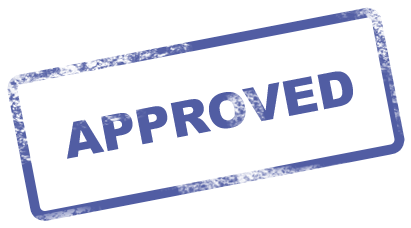 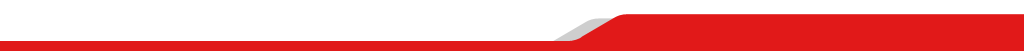 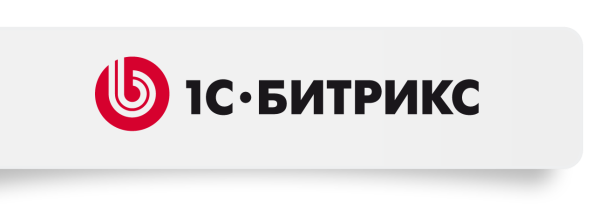 Спасибо за внимание!  
Вопросы?
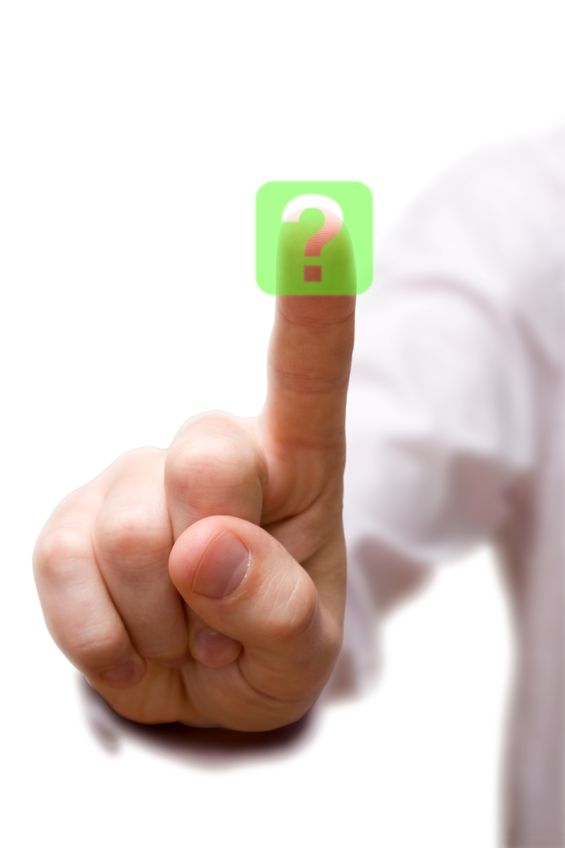 Строкатый Олег
Руководитель отдела тестирования
1С-Битрикс

os@bitrix.ru
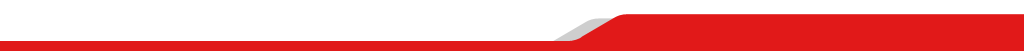